En La Escuela
By: ben baker, marissa silba, colleen riegel
Yo soy estudiante a la escuela secundaria de Newark Valley.
Yo estudio todos los días para sacar una buena nota.
Yo siempre escucho en la clase.
Yo necesito a llevar el cuaderno a la clase
Las clases son dificiles y fáciles el mismo tiempo.
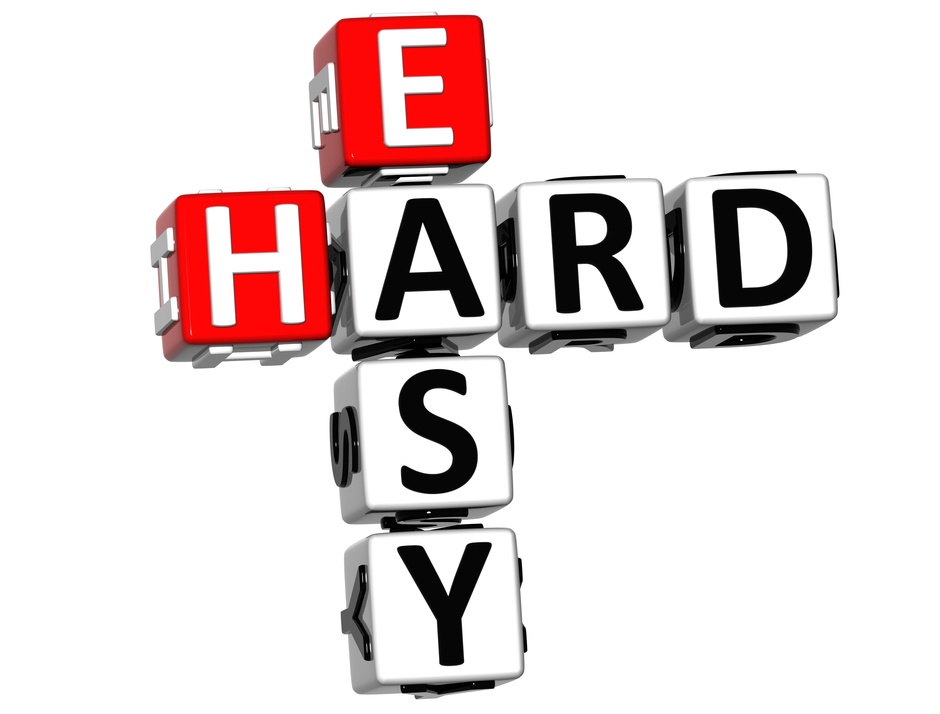 Mi favorita maestra es señora  Thomas.
Yo a veces llego tarde a la clase.
Mi clase favorita es matemáticas. Mi maestra es señorita Marino.
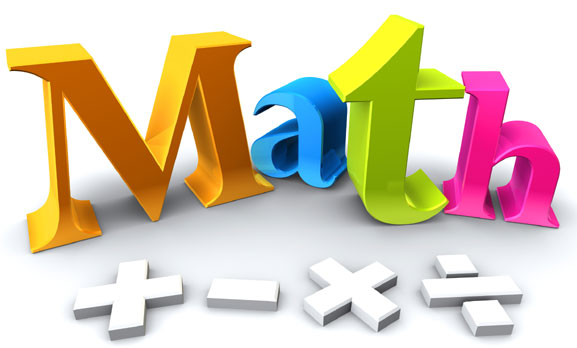 En mi clase yo uso la computadora y la  impresora.
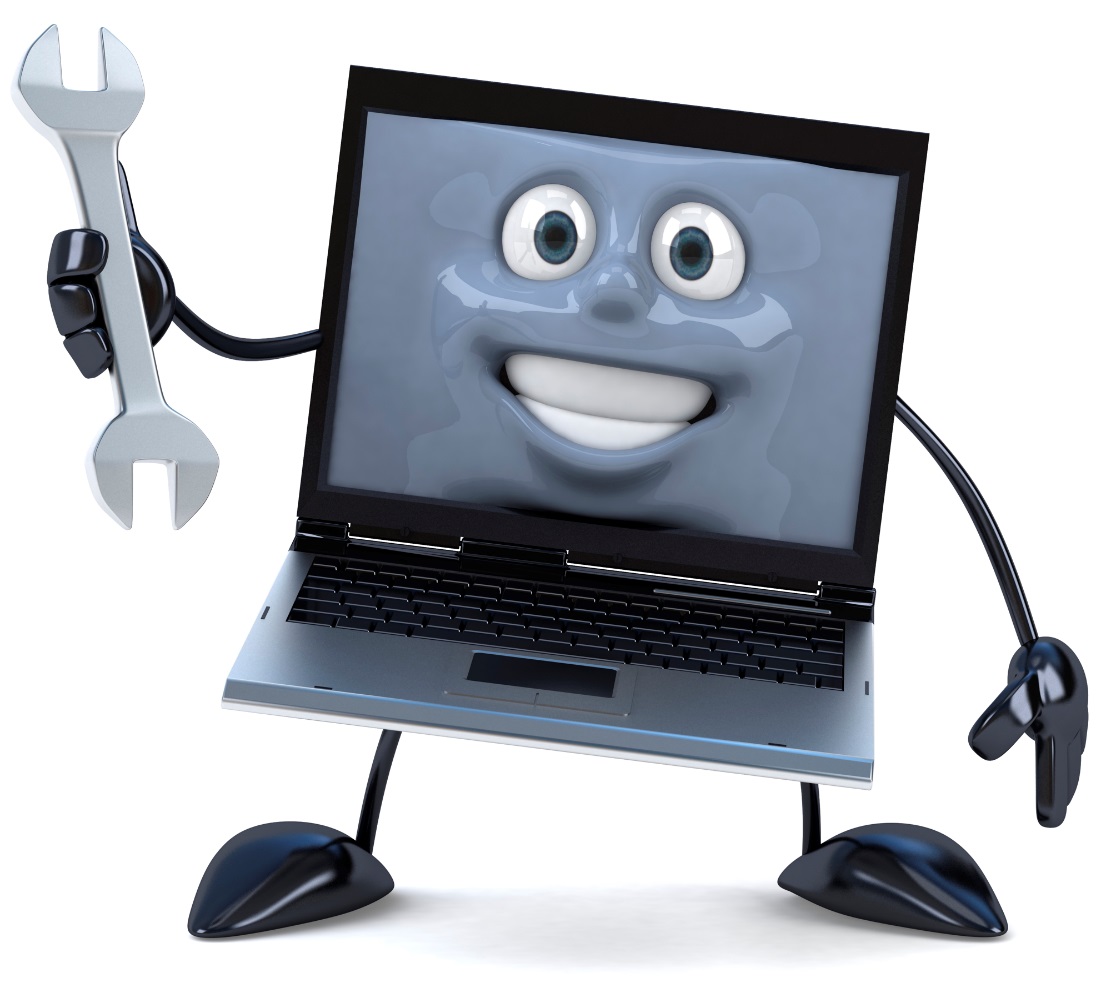 Me gusta usar un lápiz en la clase de arte.
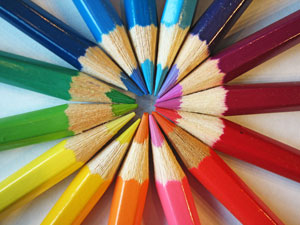 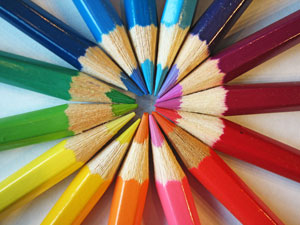 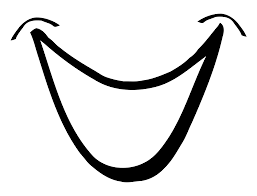 No me gusta buscar las respuestas.
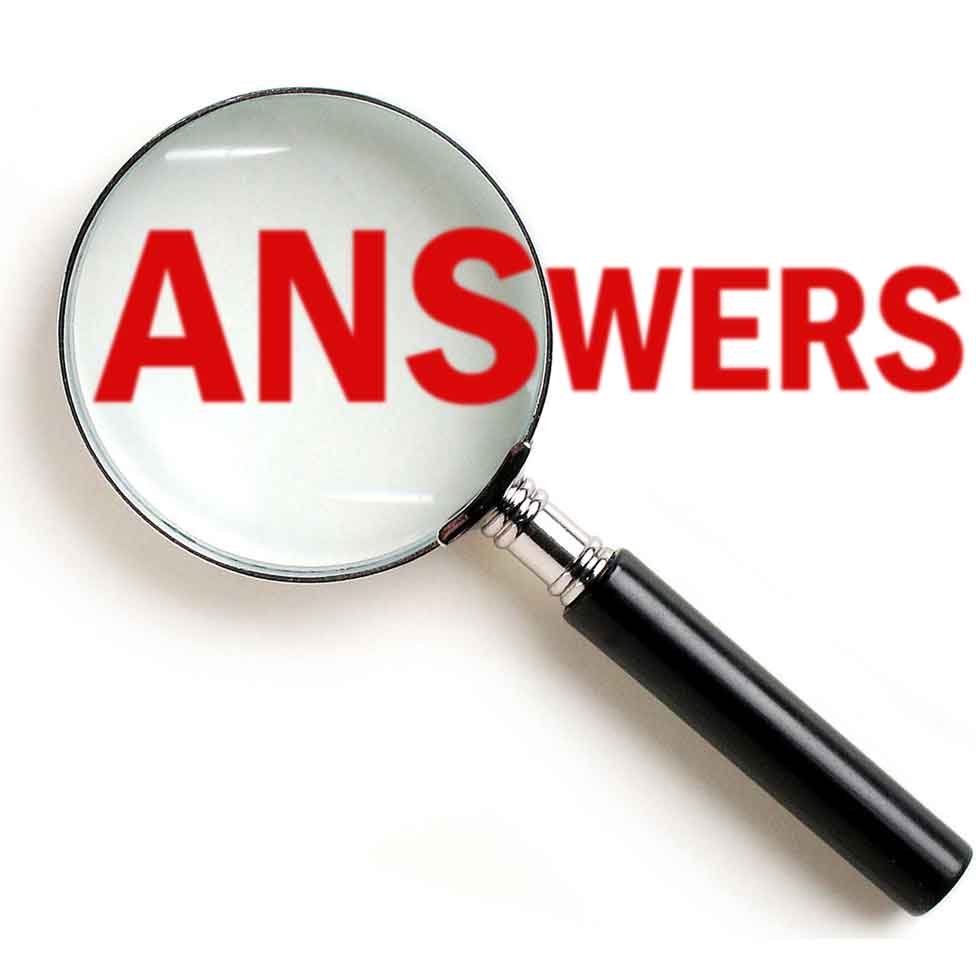 La clase de almuerzo es divertido.
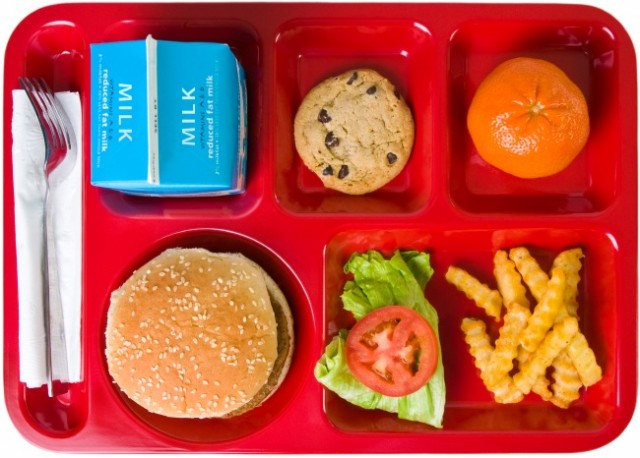 NO me gusta el almuerzo de la escuela.
En la clase de matemáticas yo uso la calculadora.
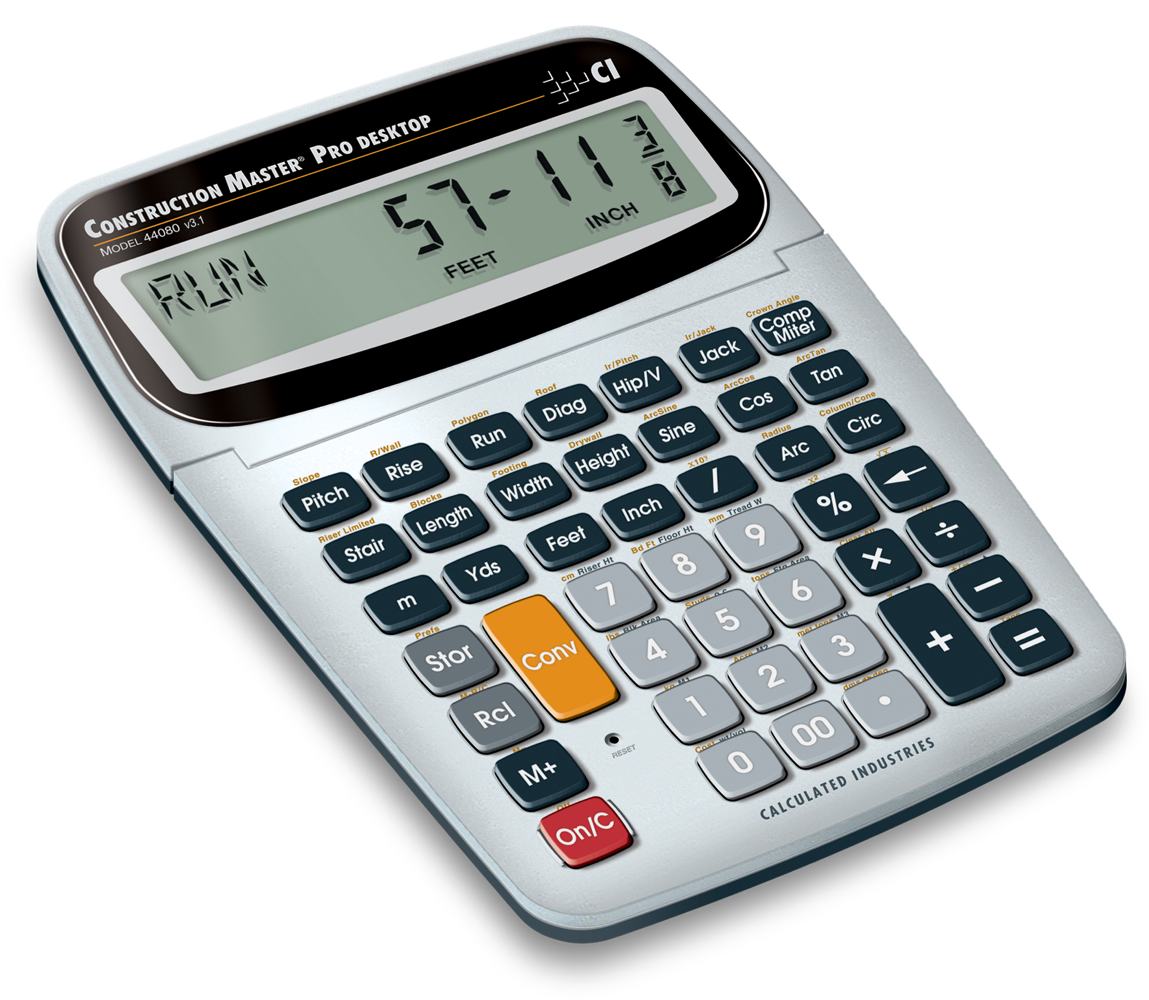 La clase de inglés es muy aburrido.
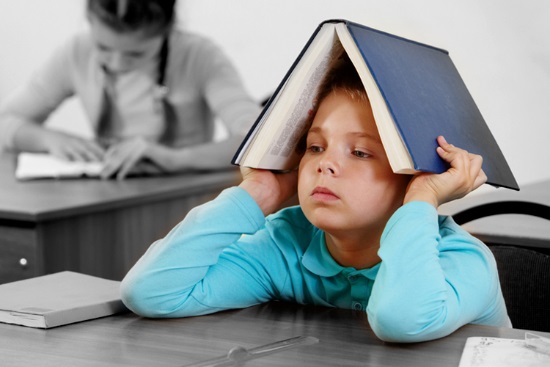 Me gusta correr en la clase de educacíon fisica.
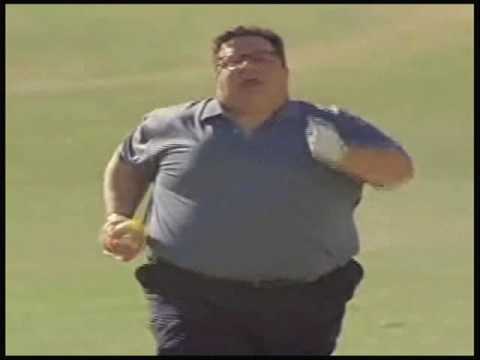 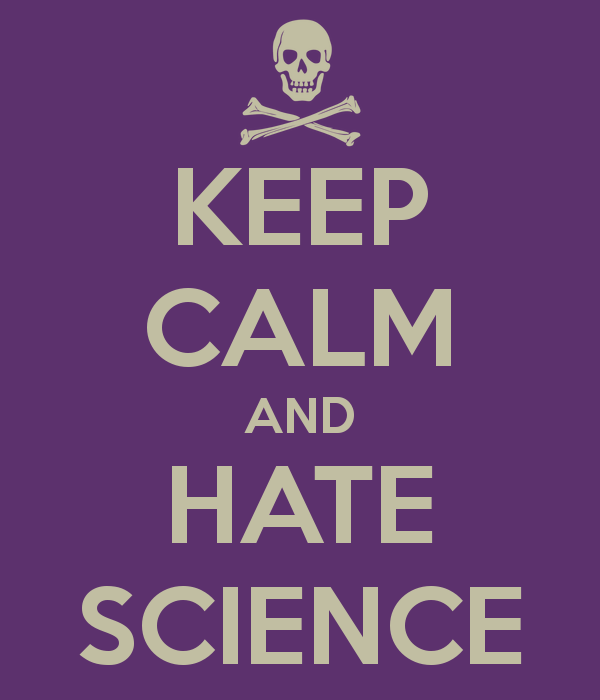 Yo odio la clase de ciencias.
Yo tengo divertido en la escuela rara vez.
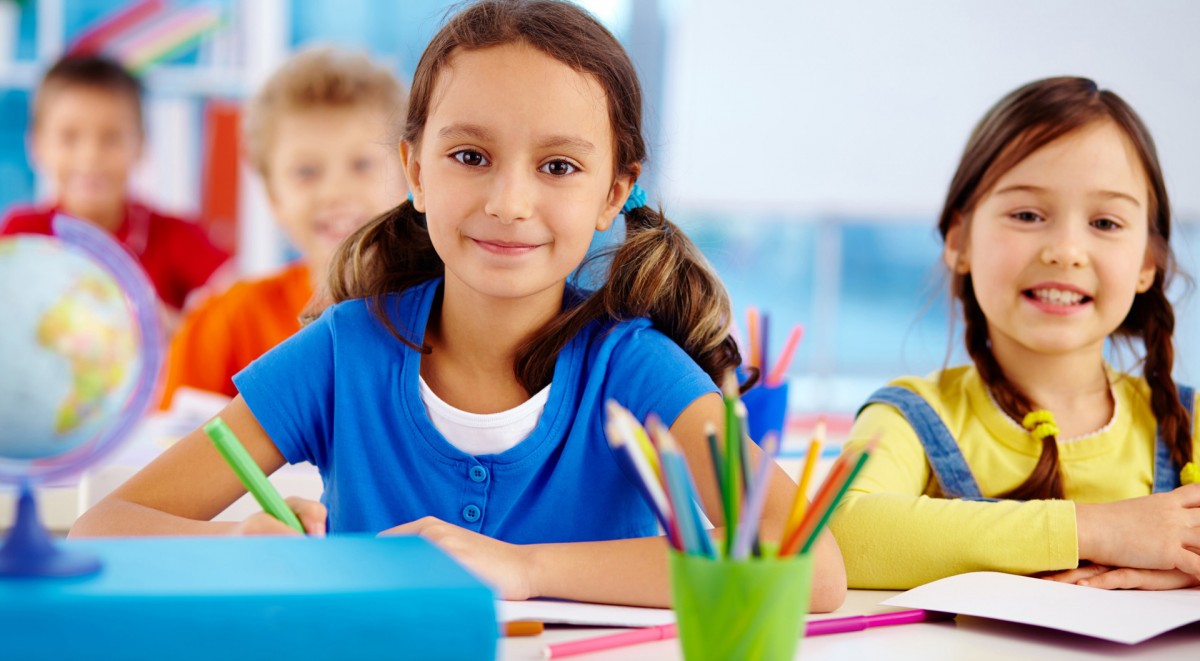 Señora Thomas enseña  la clase de Español.
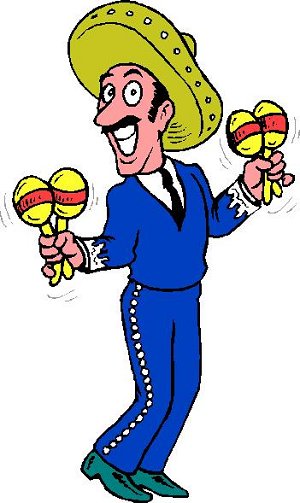 Despues de la escuela yo participo en lucha libre.
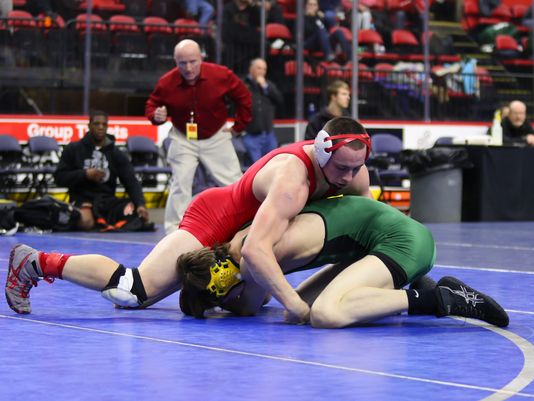 Citations
www.maine.gov			www.ambitiouskids.org
Pixgood.com			www.gvisd.org
www.amazon.com		www.pressconnects.com
www.salon.com
www.digitwhiz.com
Frrpd.com
www.collegehumor.com
www.wbng.com
www.merlin-works.com
Englishleger.eklablog.com
Ncvb.org
www.cafepress.com
Superprofs.com
www.youtube.com
www.keepcalm-o-matic.co.uk-600